Einwohnergemeinde Eppenberg-Wöschnau
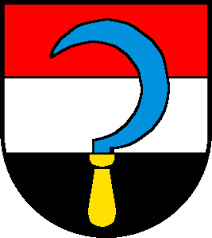 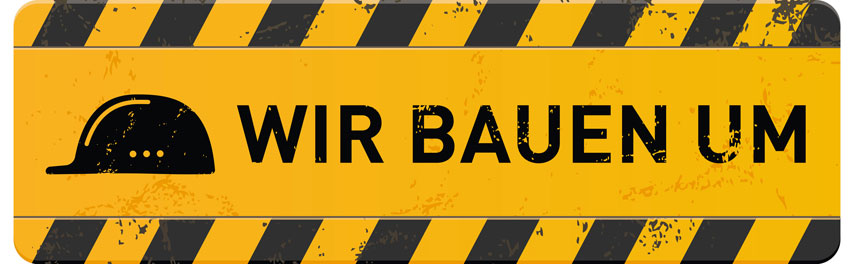 Die Gemeindeverwaltung Eppenberg-Wöschnau 
zieht während der Bauzeit für etwa 6 Monate in das 
SBB InfoCenter Eppenberg nach Wöschnau um.
 
Ab Montag, 20. April 2020 empfangen wir Sie zu den üblichen Öffnungszeiten:

 Montag- und Donnerstagvormittag zwischen 9.00 – 11.00 Uhr und    
 Dienstag zwischen 16.00 – 18.30 Uhr 

im 1. OG des SBB InfoCenters in Wöschnau (in den roten Containern). Parkplätze sind im Areal vorhanden.
 
Telefonisch sind wir wie gewohnt unter 062 849 77 08 erreichbar. Gerne halten wir Sie mit sämtlichen Informationen auf der Homepage: www.eppenberg-woeschnau.ch auf dem Laufenden. 
 
Verwaltung und Gemeinderat
EPPENBERG-WÖSCHNAU
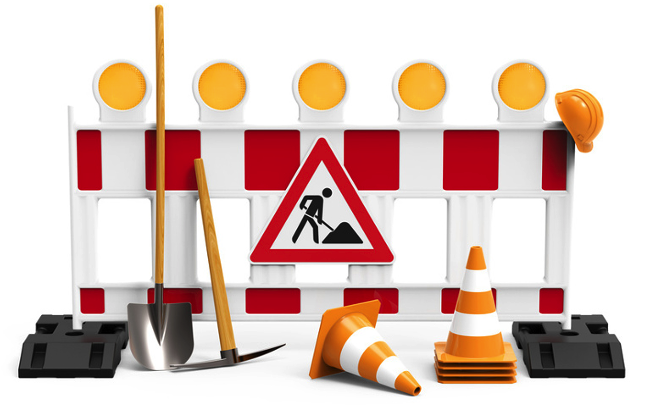 Einwohnergemeinde Eppenberg-Wöschnau
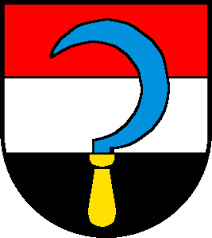 Situationsplan SBB InfoCenter im Ortsteil Wöschnau
Gemeindeverwaltung vorübergehend ab 20.4.2020 im 1. Stock (siehe Beschilderung)
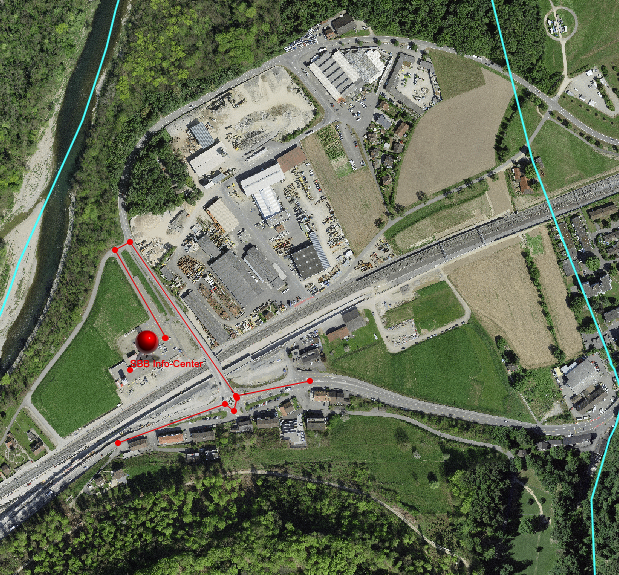